Foreldremøte 2. trinn 2023/2024
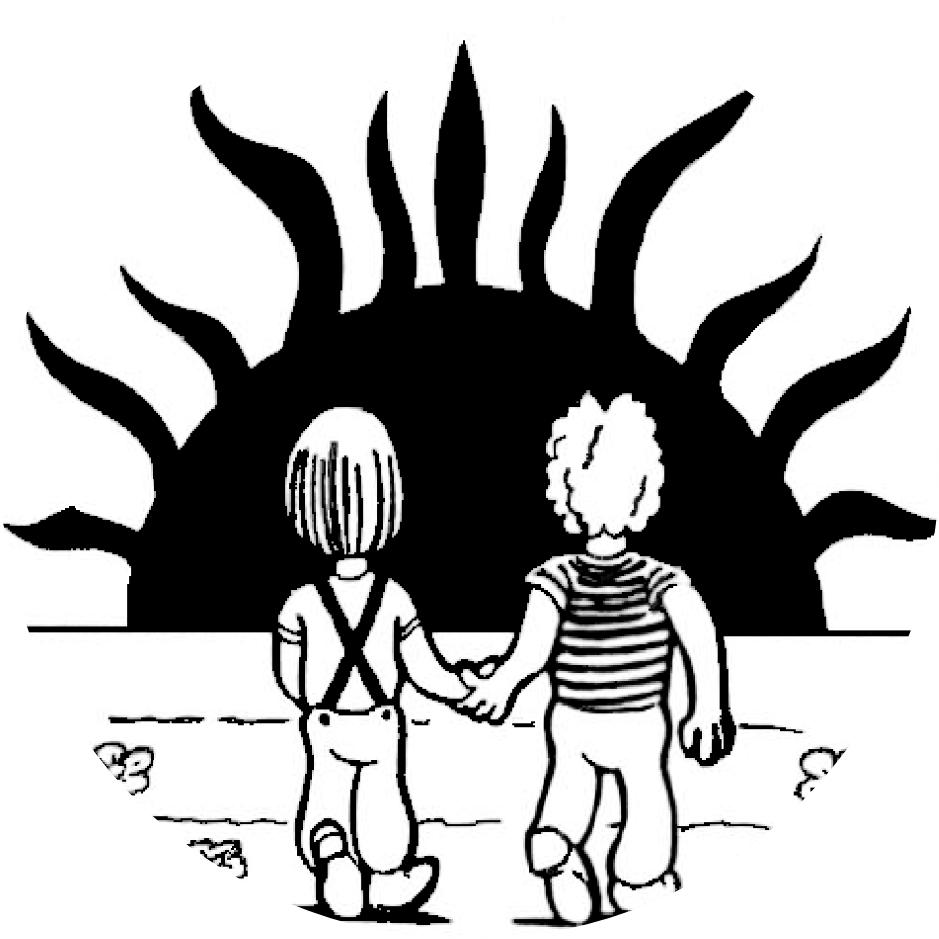 Nygård skole 5.september 2023
Nygård skole- en skole med trivsel og læring for alle
2. trinn
44 elever
Kontaktlærere
Liv R. Novak
Lillian L. Pettersen
FaglærerHåkon KileLeselærerAnne Synnøve Nordtveit(Ida Marie Sandrib)Fagarbeidere/assistenter
Nina Hagen
Roy Nibe-Svendsen
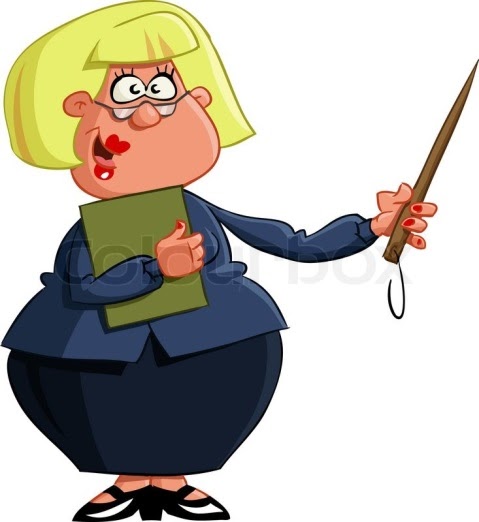 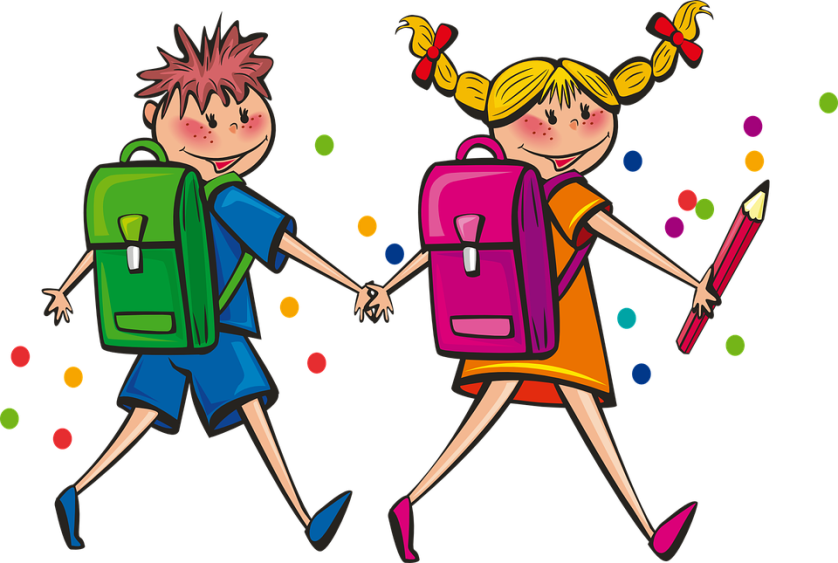 25 gutter
19 jenter
VISMA FLYT SKOLE
Nytt skoleadministrativt system
Kan brukes både i nettleser og app
Hva må du gjøre som foresatt? 
Logge deg inn her Visma foresattportal, og se at informasjonen stemmer. Se lenke på skolens hjemmeside.    
Vi oppfordrer alle til å laste ned appen Min skole foresatt - visma
Har du lasta ned appen og logga deg inn, men får plutselig feilmelding? Slett app og last ned på nytt. Stadige oppdateringer, særlig nå i starten
Hva skal du bruke appen til?
Sende og motta meldinger
Registrere fravær
Besvare samtykker
Kobling til forsattportal for formelle søknader
Se informasjon knyttet til SFO-opphold og SFO-tilstedeværelse 
Lese og sende beskjeder mot SFO-tilstedeværelse
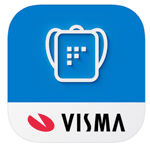 God skolestart
Regler, strukturer og rammer.
SamarbeidForventning
RelasjonerVenner
Lek
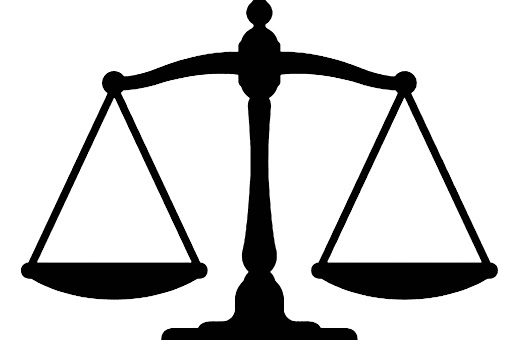 Trivsel med fag
Lek
Læring
Når ting ikke er så greit…………
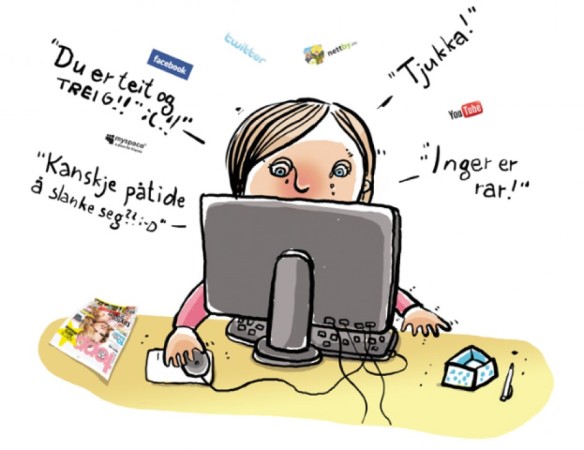 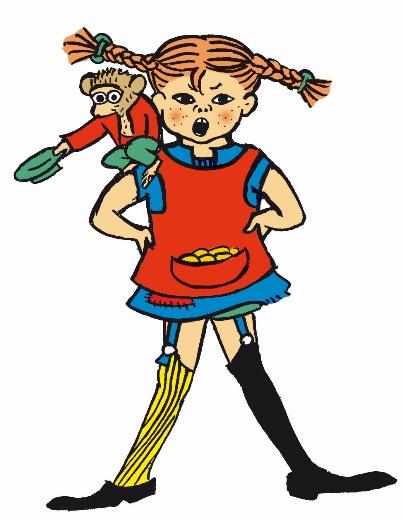 Lav terskel mellom hjem og skole
Vanskelig å gjøre noe hvis vi ikke vet
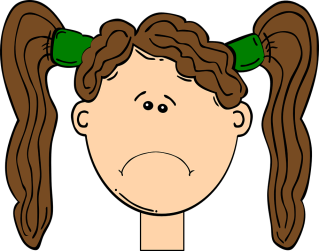 Baksiden ved sosiale media
Skolevegring
Trist
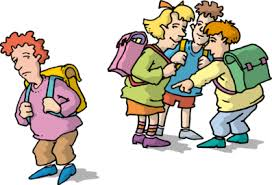 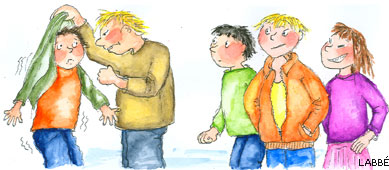 Utestengt
Vold og krenkelser
Trivselsskole
Nygård skole- en skole med trivsel og læring for alle
Aktuelle tiltak:
-Vi setter av mye tid til frilek både ute og inne.
-Varierte undervisningsopplegg, stasjonsarbeid.
-Turdag minst en dag i uka.
- Arrangementer på tvers- bli kjent med andre elever på småskolen. Venneuka i uke 36
 Fadderordning- Elever på 7. trinn fortsetter som faddere for 2. trinn. Vi leker sammen i friminutt og fadderne deltar på ulike aktiviteter gjennom skoleåret eks høytlesing, turdag m.m.
 Elevsamtaler- kontaktlærer jevnlige samtaler med elevene
Utviklingssamtaler 2 ganger pr. år. Høst og vår.
 Faste aktiviteter og opplevelser på hvert trinn. Etter 7 år på Nygård skole skal alle elevene ha noen    erfaringer/ opplevelser uavhengig av hvilken lærer de har hatt.
 Skolens time: Elever opptrer i gymsalen. Foreldre invitert  (Mai)
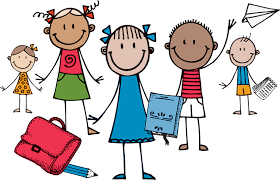 Borte fra skolen
SYK

Hvis barnet er syk melder dere dette i Visma. 
Hvis vi ikke hører noe- tar vi kontakt med dere
Permisjon

Fri fra skolen- permisjon- gjøres i VismaLigger lenke på skolens hjemmeside
Mer enn 10 dager sammenhengende, skrives elevene ut av skolen. 
Elevene kan kun ha 10 dager permisjon i løpet av et skoleår.
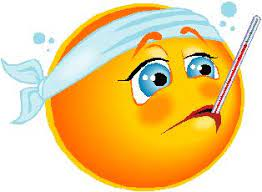 Skoledagen
Starter hver dag kl 08.45 
Slutter alle dager bortsett fra onsdag kl 13.55
Onsdag slutter vi kl 12.40
Videre arbeid med lesing og skriving
Bli helt trygge på alle bokstavene/bokstavlydene - små og store.
Lese ord, setninger og små fortellinger/faktatekster.
Bli glad i å lese.
Leseleksa er den aller viktigste leksa! Leseflyt og forståelse.
Utvikle god håndskrift. Bruke noe tastatur.
Setningsreglene. Skrive liten sammenhengende tekst.
Videre arbeid med tall og regning
Måling - begreper - måle med ulike måleenheter - sammenligne. Praktisk arbeid. Linjal. Cm.
Plassverdisystemet. Enerplass. Tierplass. Hundrerplass.
Arbeid med og få forståelse av tallene 0-100.
Praktisk arbeid og spill/lek. Mye konkreter.
Addisjon og subtraksjon. Ulike strategier.
Kalender.
Klokka.
Mønster.
Aktuell informasjon nå i oppstarten
Ukeplan/ trinnets nettside (lurt å abonnere)
Mat, frukt og grønt, drikkeflaske
Uteskole/ turdag - klær etter vær. Tursekk er lurt. Ikke meldemappe/lesebok.
Innesko/ gymsko (lett joggesko medborrelås) Lurt å ha ett par på skolen og ett par på Sfo.
Skiftetøy: Skal henge i en pose igarderoben. Merk klærne med navn!

Lus på trinnet...

Leksebøker blir sendt hjem på mandag og samles inn på torsdag.
Klassebamsen

Vaksinasjon i uke 36.

Studenter kommer til trinnet i uke 38 (21/9)- blir i tre uker
Del 3 - Samarbeid mellom foreldre
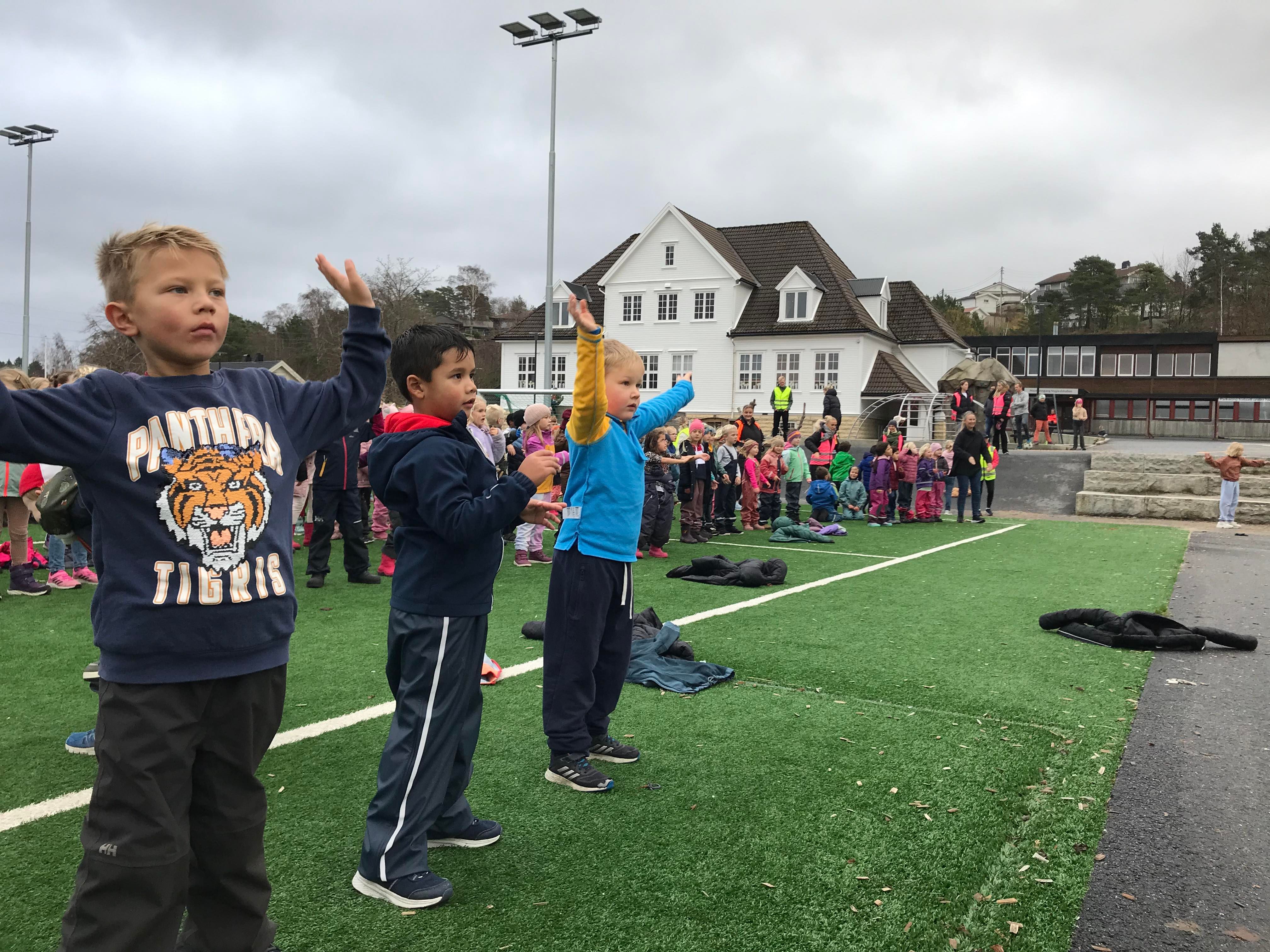 Aktuelle temaer:
- Lekegrupper?
-  Sosiale arrangementeri regi av foreldre.
(Fint hvis dere mailer oss 
om hva dere kommer fram til)
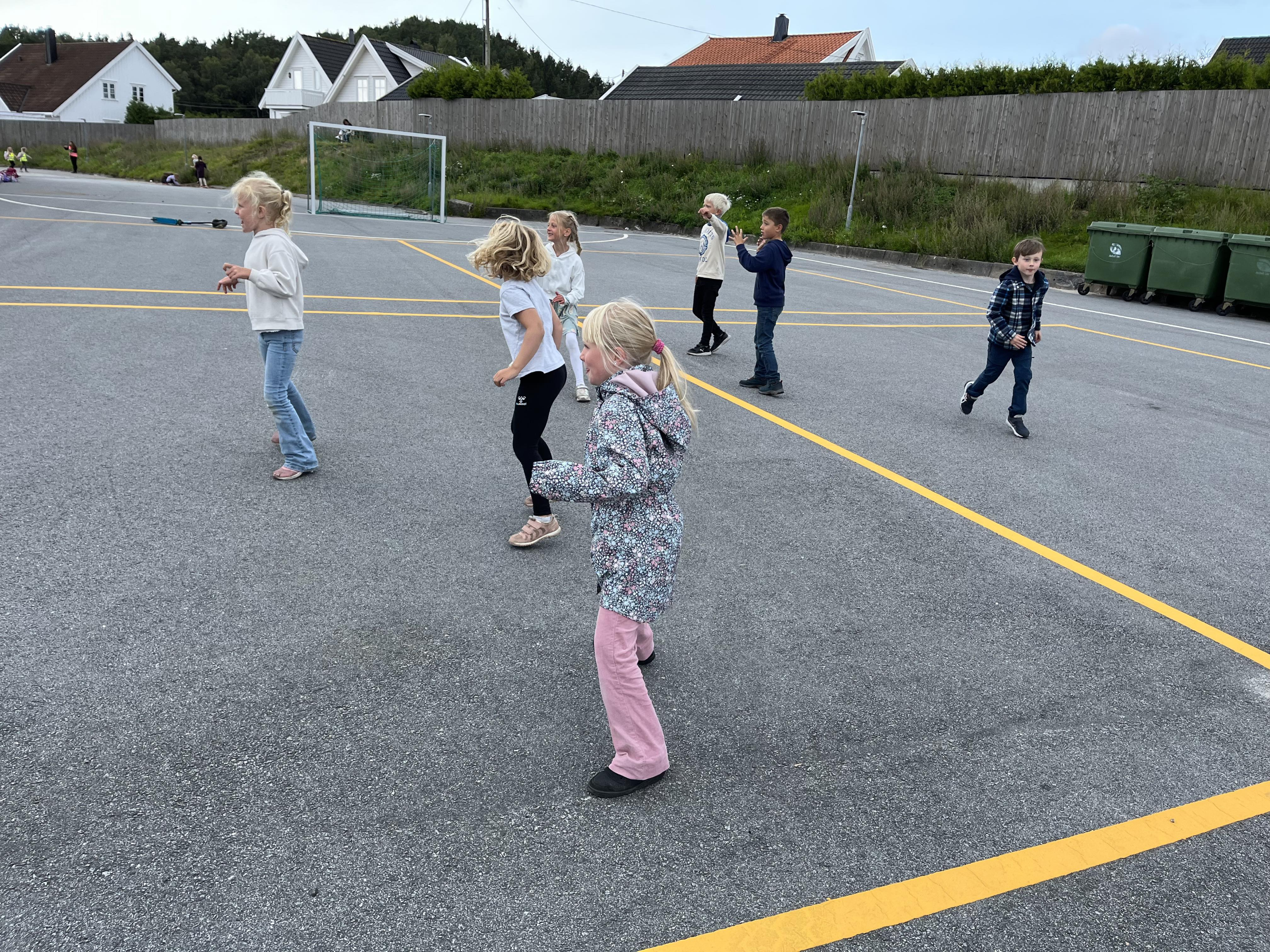